Dades  salarials
Octubre 2022
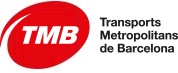 2
Dades  salarials
Dades salarials
A continuació s’adjunten les taules amb la relació de salaris i altres conceptes per al personal de les  diferents societats de TMB.

Ferrocarril Metropolità de Barcelona, SA
En el cas de Ferrocarril Metropolità de Barcelona, SA, les dades s’agrupen per categories pel que fa al  personal subjecte a conveni col·lectiu
Taula Salarial Conveni FMB 2019
Taula Salarial Conveni FMB 2021 
Taula Salarial Conveni FMB 2022


Transports de Barcelona, SA
En el cas de Transports de Barcelona SA, les dades s’agrupen per nivells salarials i per llocs de treball.
Taula Salarial Conveni TB 2019
Taula Salarial Conveni TB 2021


Projectes i Serveis de Mobilitat, SA
Taula Salarial PSM 2019
Taula Salarial PSM 2020
Taula Salarial PSM 2021
Taula Salarial PSM 2022
3
Dades  salarials
Dades salarials resta de directors, responsables i tècnics
A continuació s’adjunten les taules amb la relació de salaris de llocs de treball de la resta de directors,  responsables y tècnics de les diferents societats de TMB:


Ferrocarril Metropolità de Barcelona, SA

Relació salaris i Beneficis Socials 2020

Relació salaris i Beneficis Socials 2021

Relació salaris i Beneficis Socials 2022



Transports de Barcelona, SA

Relació salaris i Beneficis Socials 2020

Relació salaris i Beneficis Socials 2021

Relació salaris i Beneficis Socials 2022


Transports Metropolitans de Barcelona, SL
Relació salaris i Beneficis Socials 2020
Relació salaris i Beneficis Socials 2021
Relació salaris i Beneficis Socials 2022

Fundació TMB
Relació salaris i Beneficis Socials 2022
4
Dades  salarials
Dades salarials dels càrrecs directius de TMB
Retribucions dels membres del Comitè de Direcció de TMB
Retribució membres del Comitè de Direcció  TMB (empresa Ferrocarril Metropolità de Barcelona) . Any 2022

Retribució membres del Comitè de Direcció  TMB (empresa Transports de Barcelona). Any 2022
Retribució dels membres del Patronat de la Fundació TMB
Els membres del Patronat de la Fundació no cobren cap retribució per exercir el seu càrrec.
Retribució de l’administrador únic de Projectes i Serveis de Mobilitat, SA, i Transports  Metropolitans de Barcelona, SL
L’administrador únic d’aquestes societats no rep cap retribució per exercir aquest càrrec.
5
Dades  salarials
Consells d’administració TMB
Remuneració bruta a percebre per l’assistència a les sessions dels Consells d’Administració de  Transports de Barcelona, S.A i Ferrocarril Metropolità de Barcelona, S.A
L'import màxim que cada societat disposarà pel concepte de retribució dels membres del Consell d'Administració  per assistència real i efectiva durant cada exercici és de 70.000,00 euros.
6
Dades  salarials
Indemnitzacions a TMB